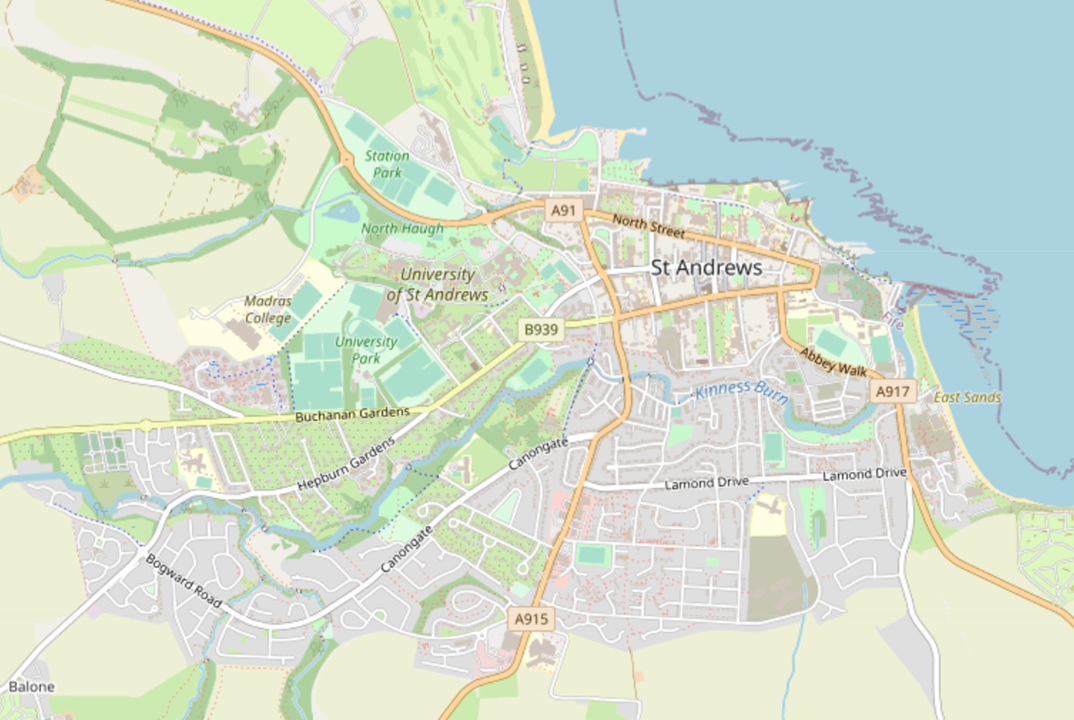 © OpenStreetMap contributors ​
http://www.openstreetmap.org/copyright​
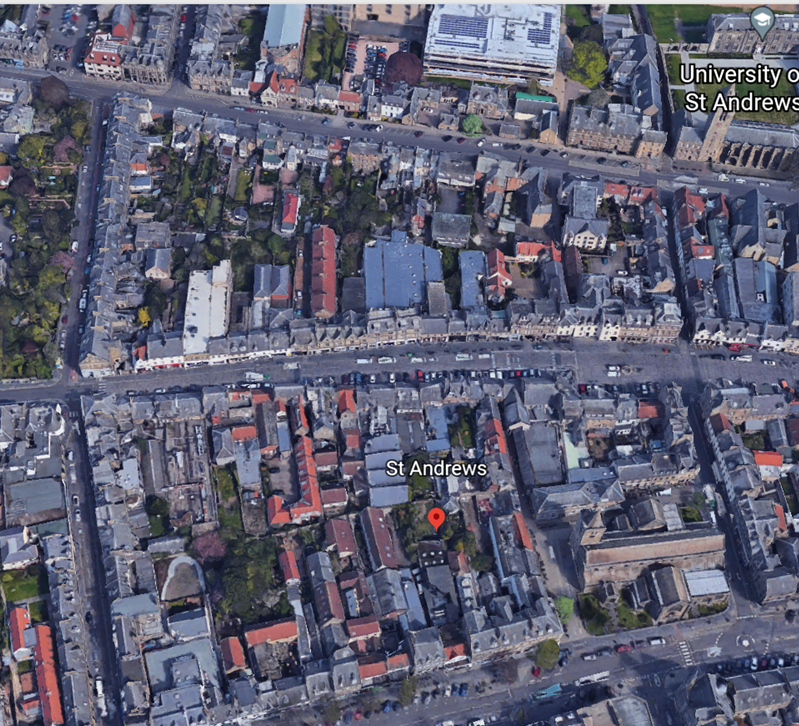 ©Google Earth Google Earth
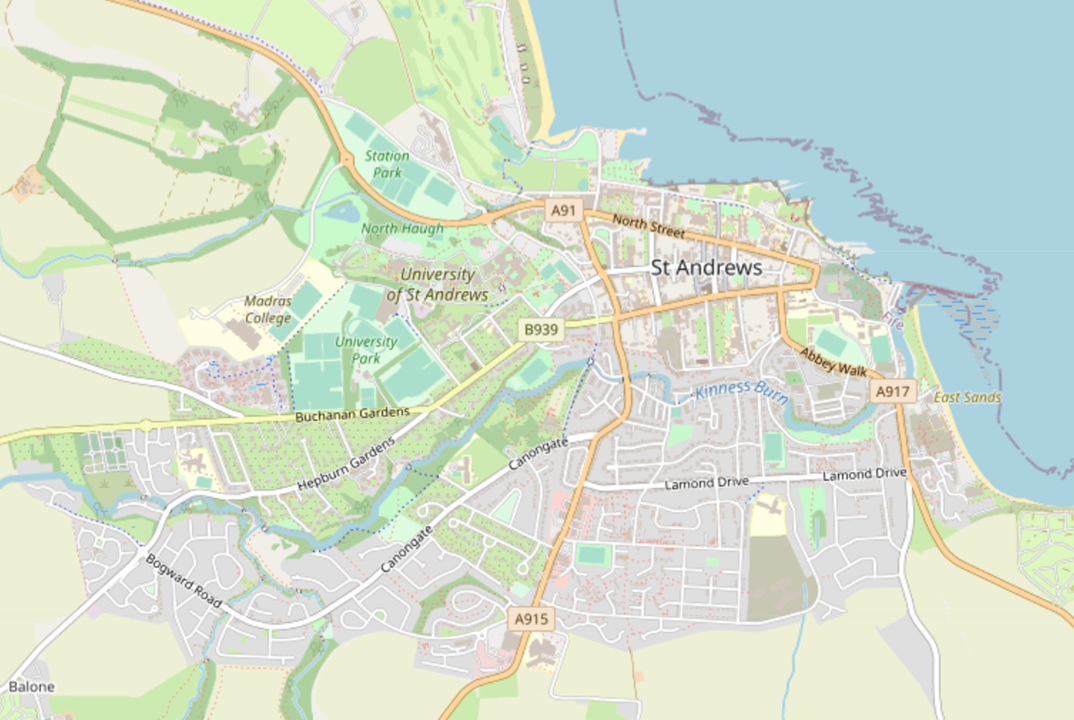 © OpenStreetMap contributors ​
http://www.openstreetmap.org/copyright​
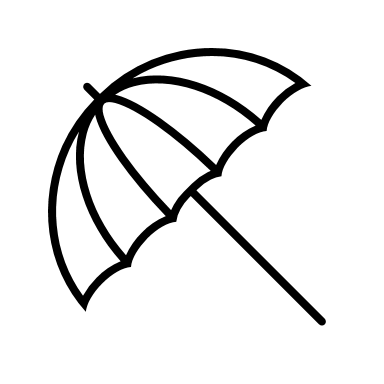 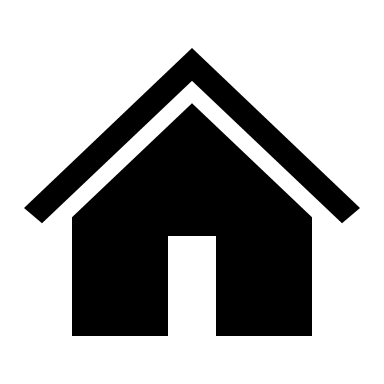 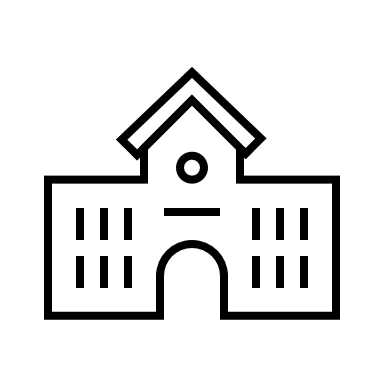 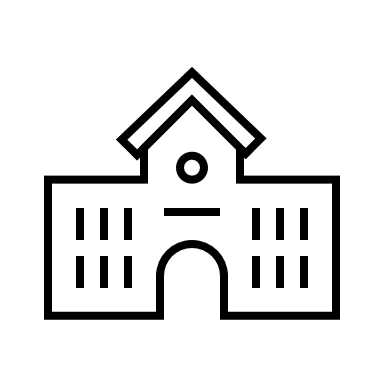 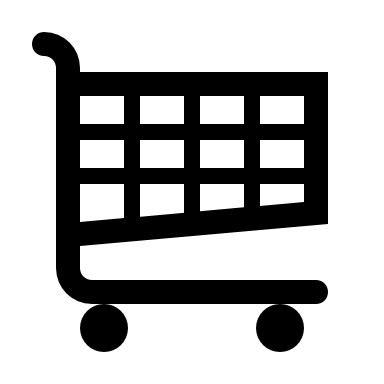 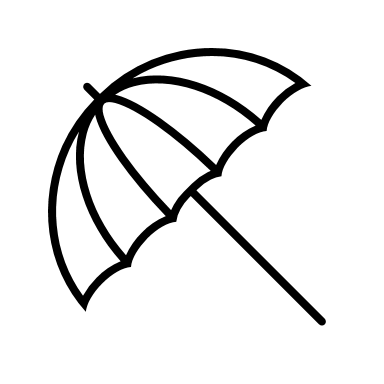 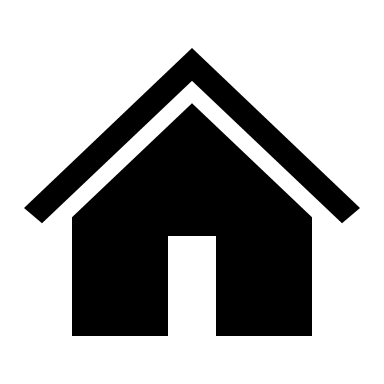 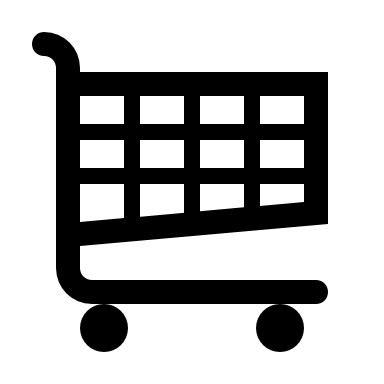 © OpenStreetMap contributors 
http://www.openstreetmap.org/copyright
[Speaker Notes: Example]
Original lithographic print published in Charles Roger, History of St Andrews (Edinburgh: Adam & Charles Black, 1849).